Книга в строю
Выставка раритетных изданий изданных в годы войны
1941 – 1945 гг
«Художественная книга – весьма важное вооружение народа, армии. Она необходима нам также как танки и самолеты!»                                       Г.К. Жуков
О, книга, друг заветный!
Ты в вещмешке бойца
Прошла свой путь                                    победный
До самого конца.
Твоя  большая Правда
Вела нас за собой
Читатель твой и автор
Ходили вместе в бой
                      С. Гудзенко
«Все для фронта, все для победы!» - гласили плакаты. Была и книга мобилизована. Книга вошла в единый  строй с бойцами
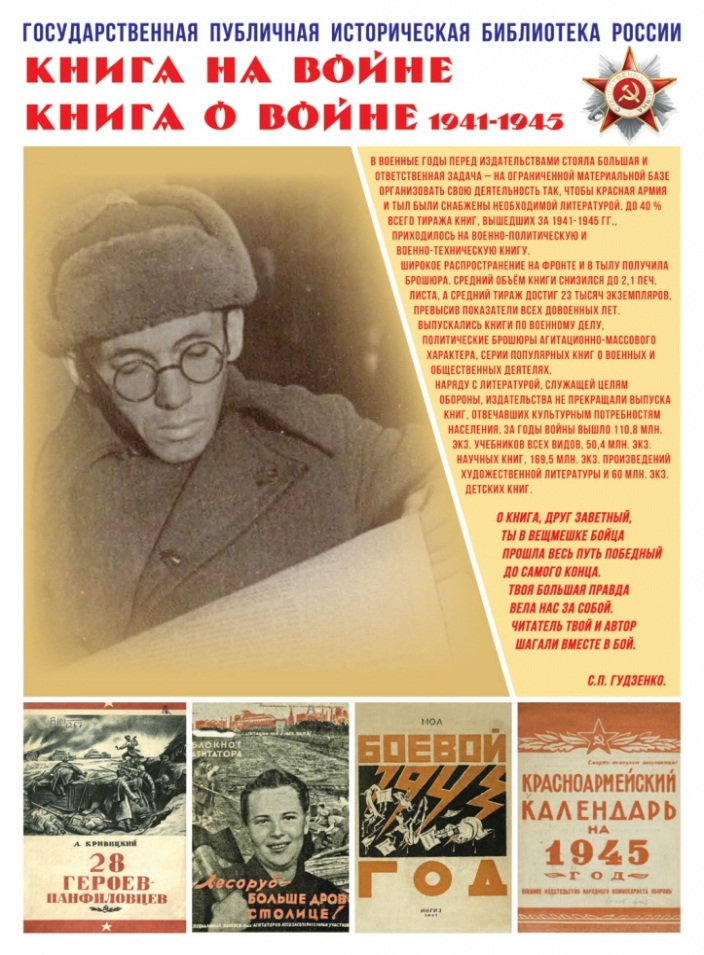 Сначала войны и по 1943 год количество издаваемых книг систематически снижалось. Часть центральных изданий  была эвакуирована. Оставшиеся, несмотря на критическую ситуацию, продолжали функционировать
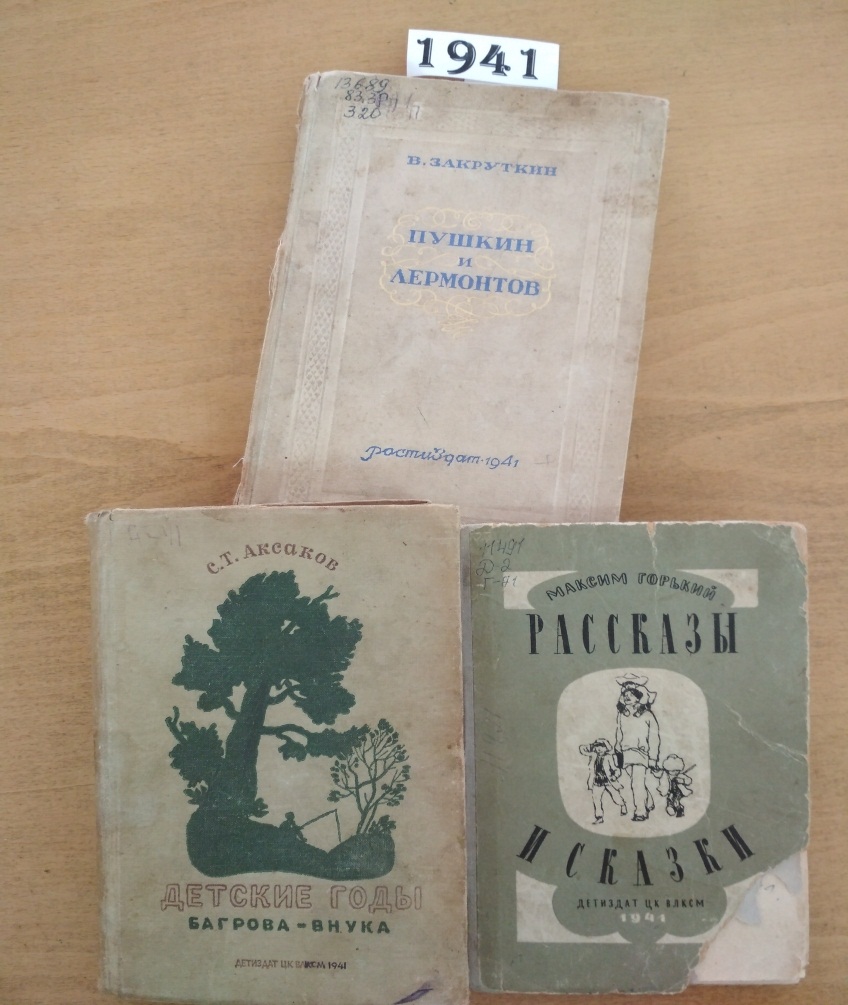 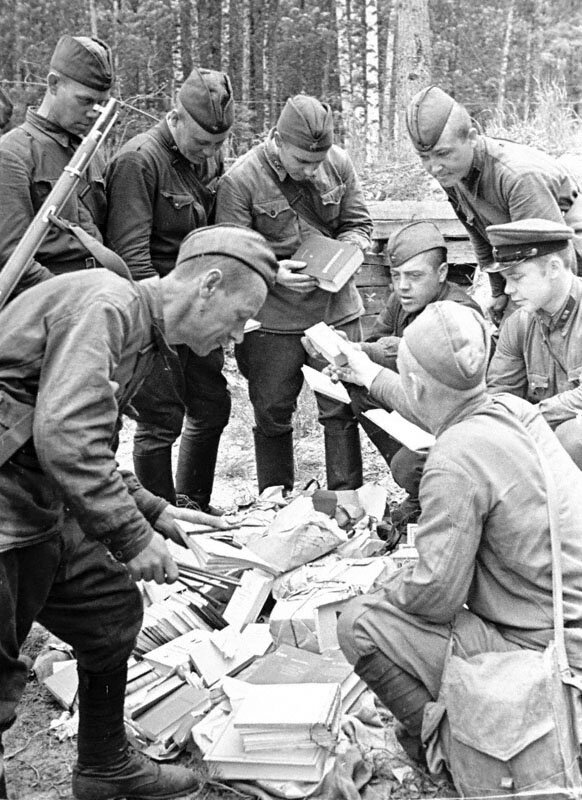 Блокированный Ленинград героически сражался. Люди мерзнут, гибнут от голода. Но не прекращала свою работу типография. Истощенные наборщики вручную вращая машины, набирали тексты новых книг
В блокадном Ленинграде 
у книжного магазина
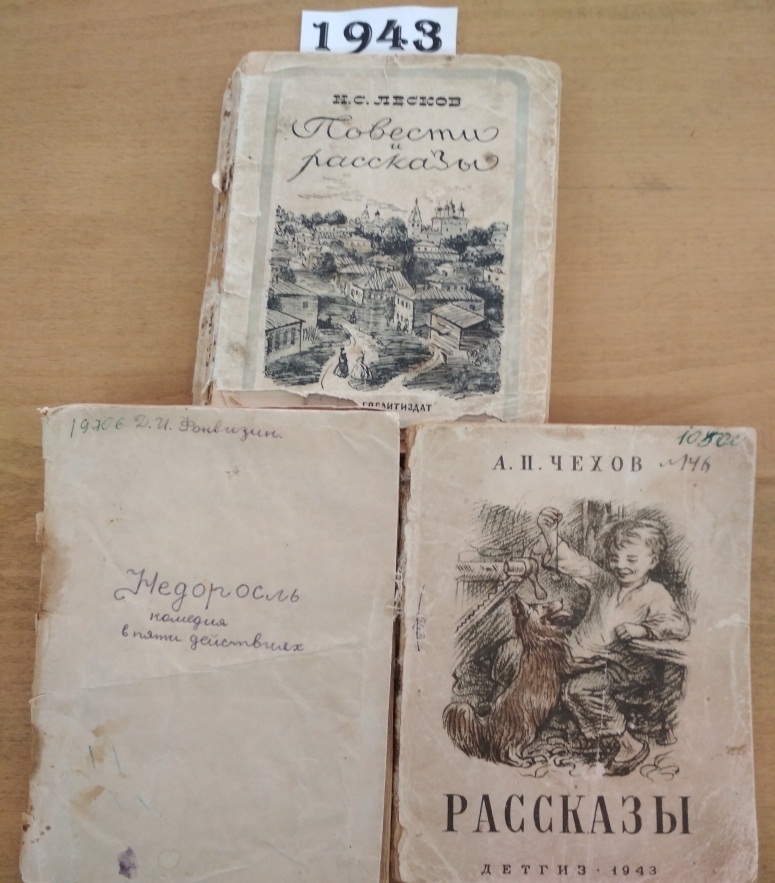 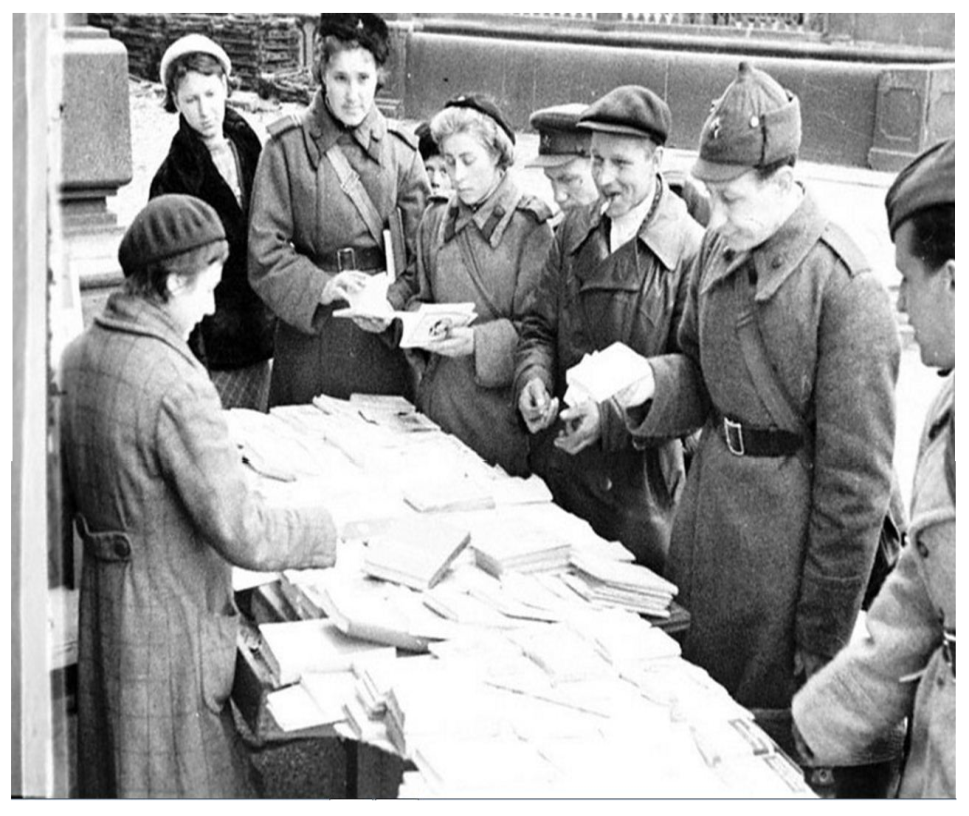 Книга помогала человеку, казалось бы в самые безысходные периоды жизни на войне. Для тяжело раненых бойцов примеры мужественных литературных  героев служили поддержкой для  отчаявшихся солдат…
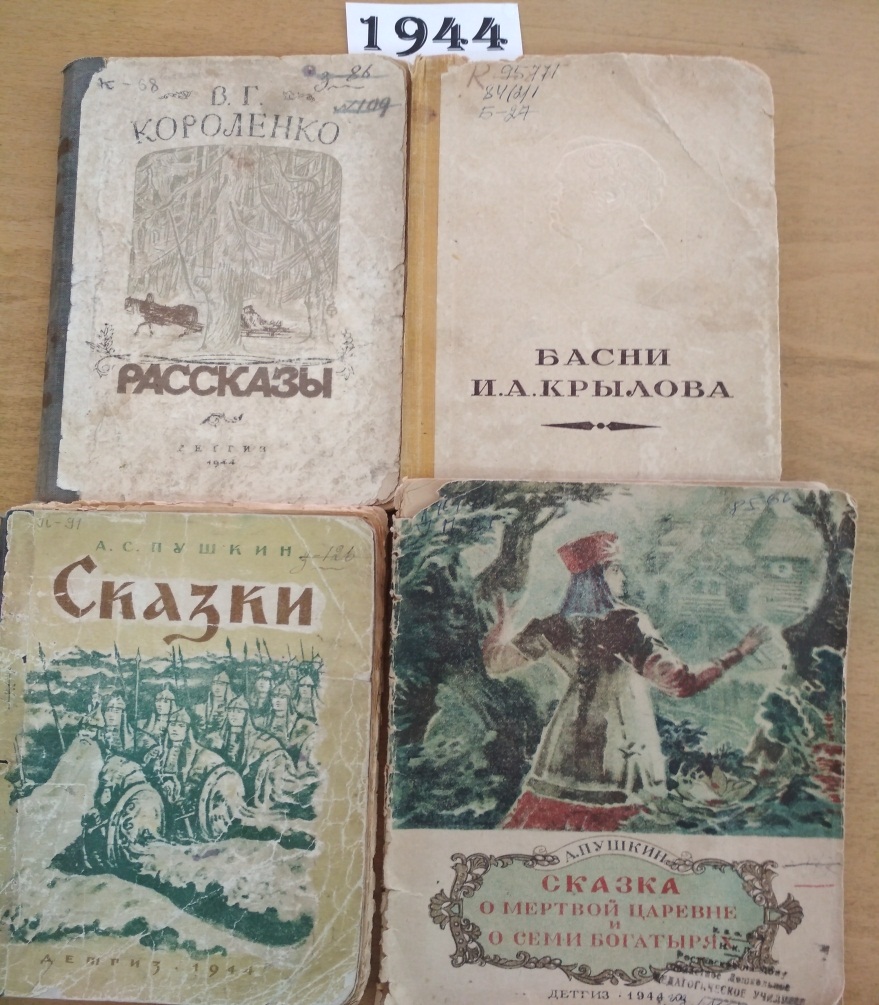 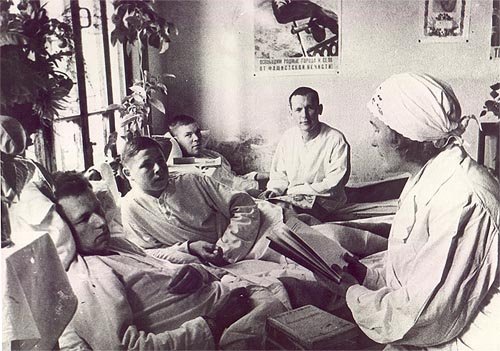 Тысячи книг разделили судьбу солдат Великой Отечественной войны. Многие остались вместе со своими владельцами на полях сражений. А те, которые вернулись, стали реликвиями
Книга В.В. Маяковского, прострелянная пулей
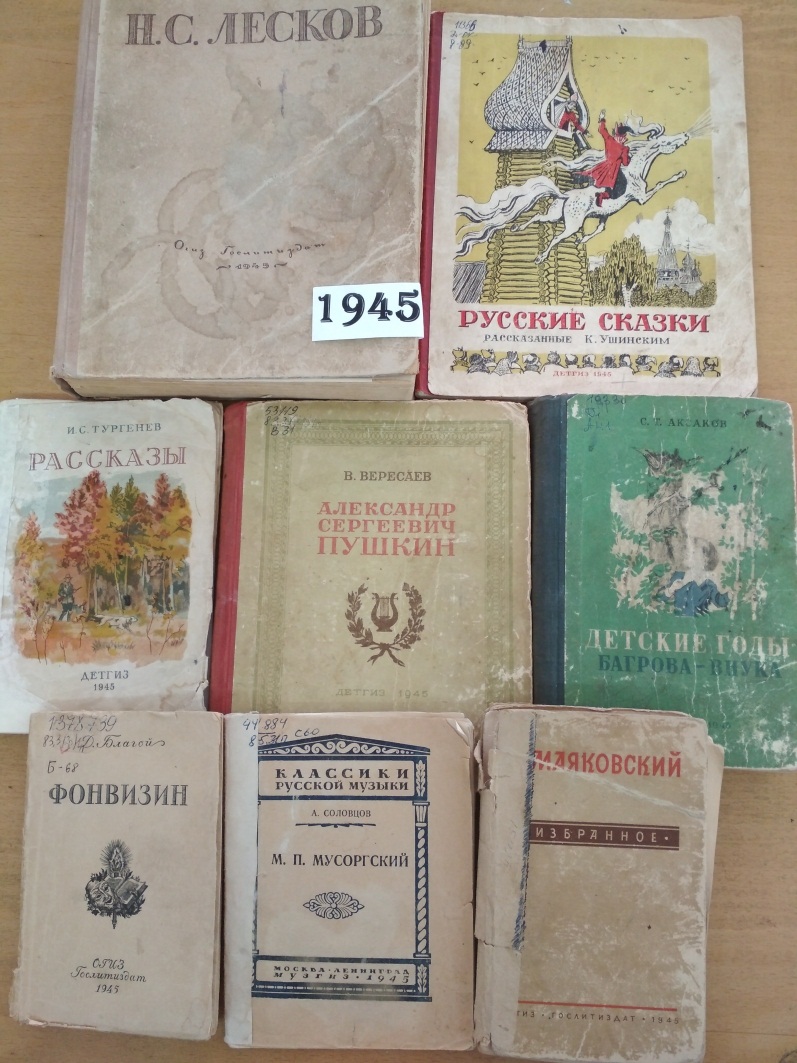 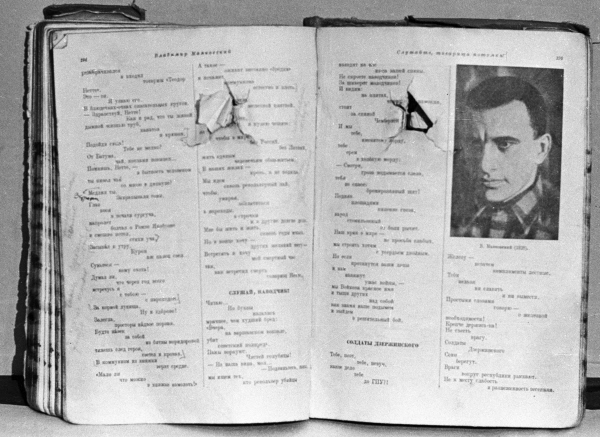 Источники